« Я памятник  себе воздвиг нерукотворный,К нему не зарастёт народная тропа…»
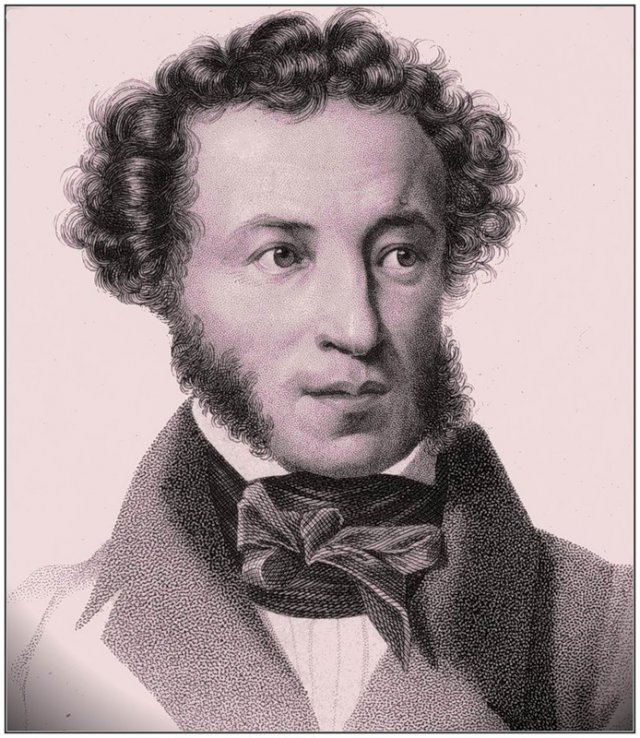 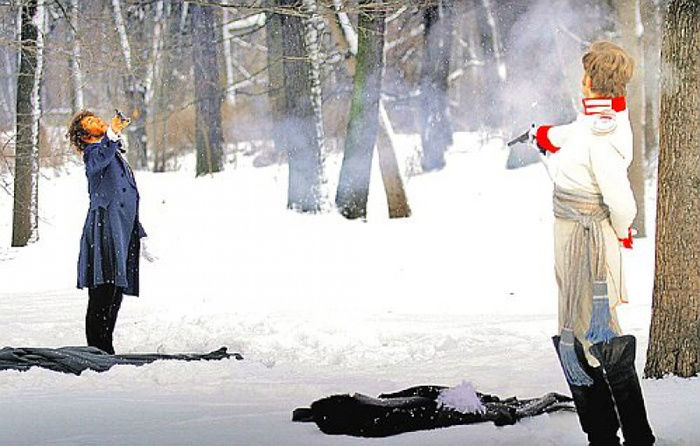 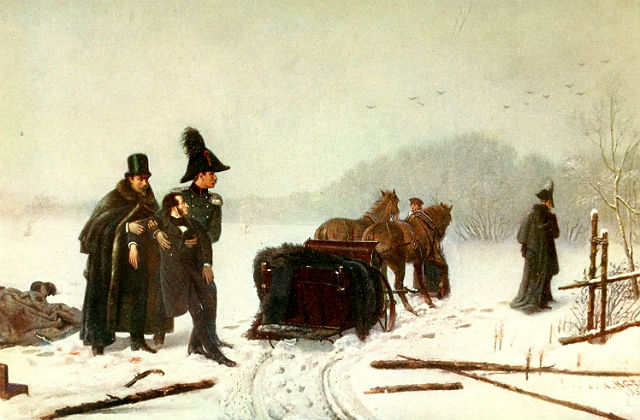 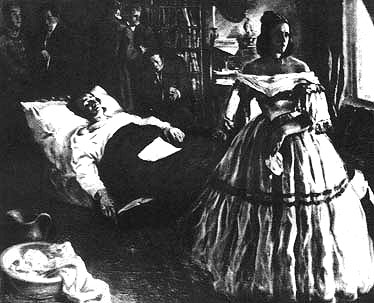 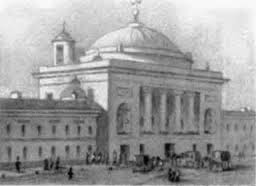 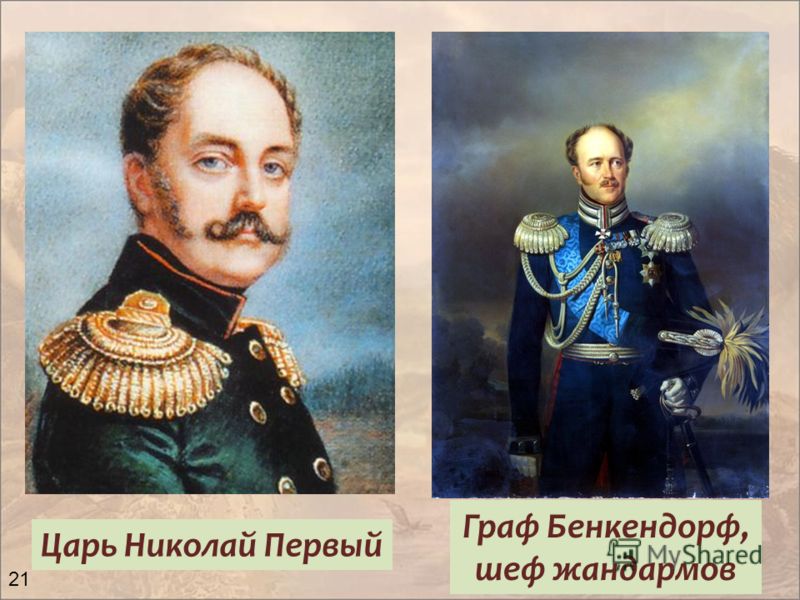 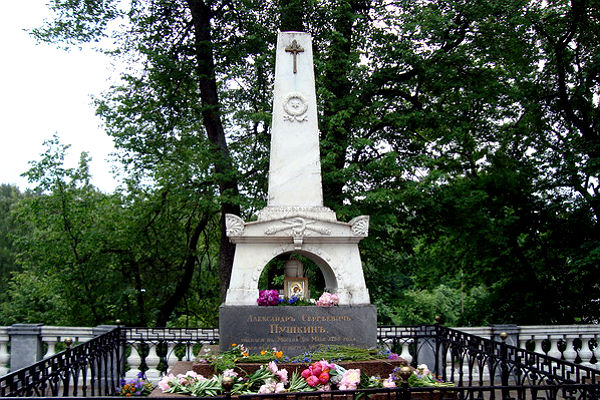 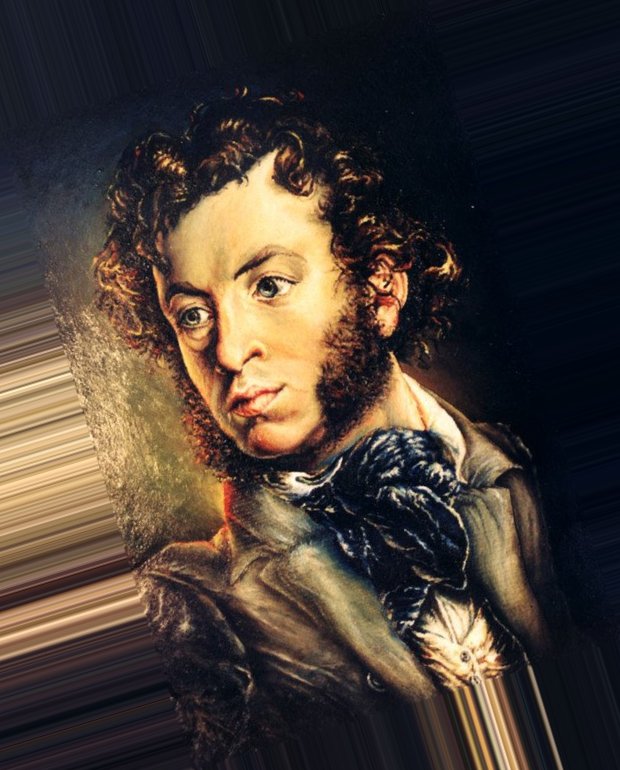 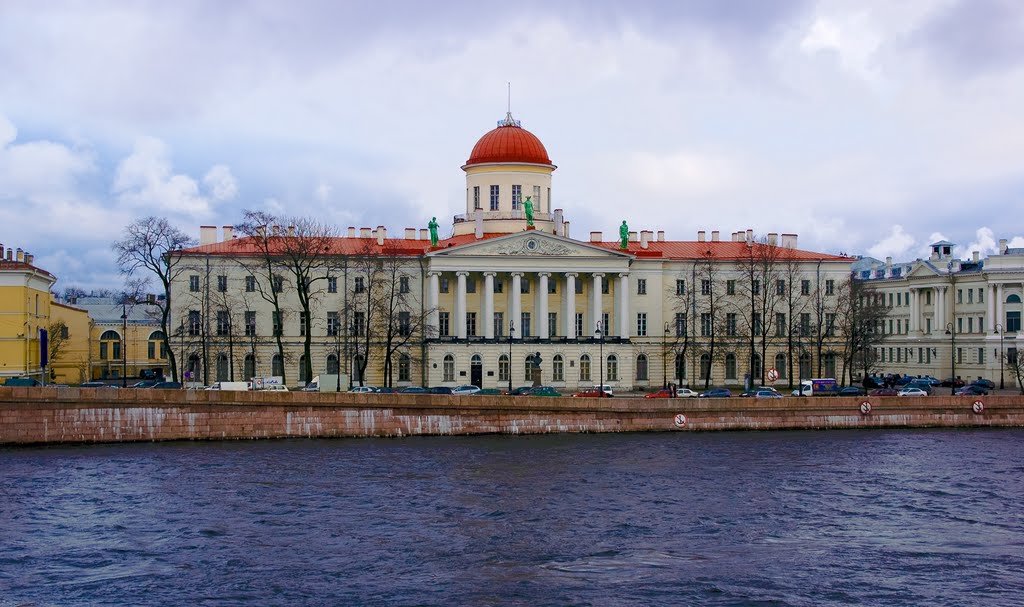